America’s experience of the Great Depression and the New Deal
President
Roosevelt
The New Deal
More New Deal
What was the Great Depression? 

The Wall Street Crash caused an economic bust throughout the whole country.
13 million had lost their jobs by 1932, nearly 25% of the workforce
1929-1932 factory production dropped by 45%
12,000 people a day losing jobs by 1932 as 20,000 companies went out of business
250,000 Americans stopped paying their mortgages and were evicted from their homes. Many lived on the streets. One family moved into a cave in New York’s Central Park.
Hawley-Smoot Tariff
WW2 starts
USA enters
the war
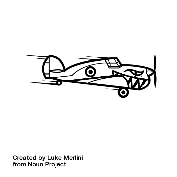 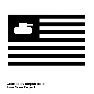 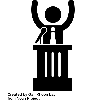 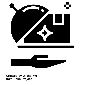 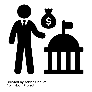 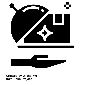 Prohibiti-on ended
Lend Lease
Emergency Relief Act
Roosevelt re-elected
Wall Street Crash
14 million
unemployed
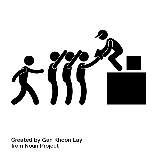 Timeline
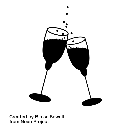 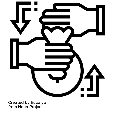 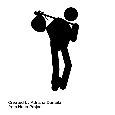 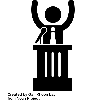 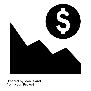 1939
Nov 1932
1941
1929
1930
1932
1936
1933
1935
Dec 1941
1933
1933
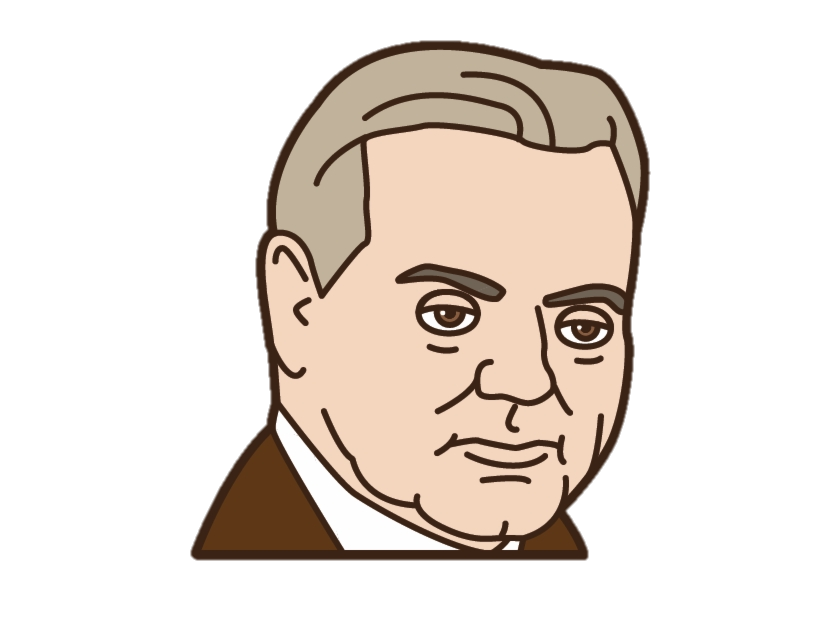 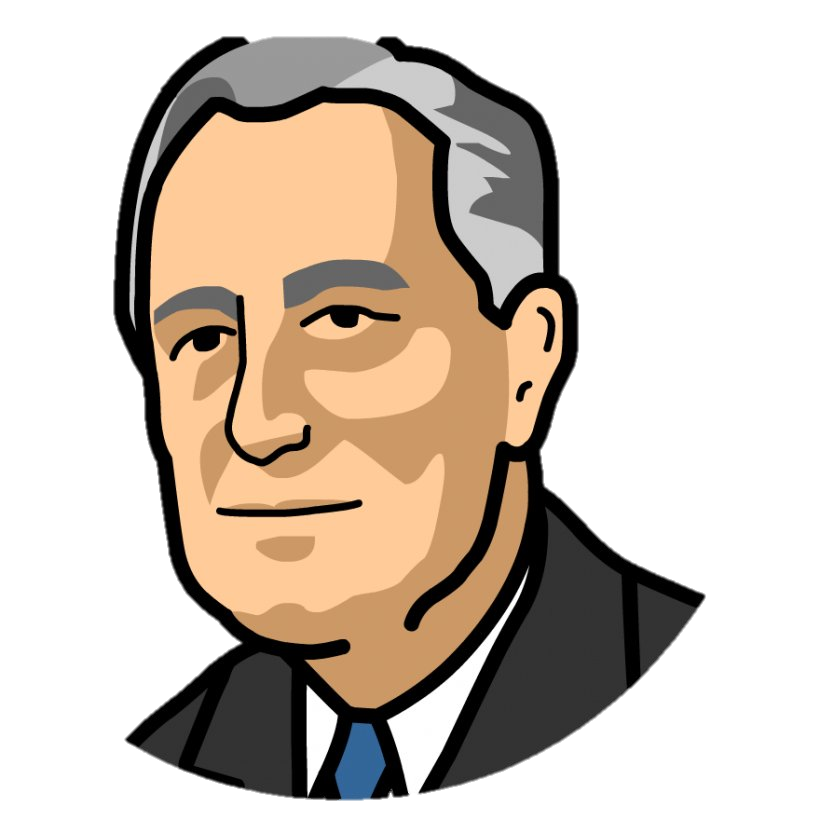 Roosevelt (Democrat)
What was the New Deal?
Hoover (Republican)
This was a series of programs, projects, and reforms to get people back to work
Change No.1- Emergency Banking Act - Closed down banks and only reopened the reliable ones. This restored faith in the baking system.
Change No.2- Cut the pay of government workers and the armed forces by 15%. This saved $1 billion straight away.
Change No.3- The Beer act -  Removed the prohibition laws making it legal to sell alcohol. This meant a tax could be put on sales, raising money for the Government.
Introduced the Alphabet Agencies targeting all sorts of areas. The idea was to provide work and income for those hit by the depression. For examples:
Promised to end prohibition
Promised Americans a New Deal
Promised America the 3 ‘Rs’: Relief (for old, sick and unemployed), Recovery (government schemes to provide jobs), and Reform (ensure another Depression could not happen)
Won the 1932 election- 42 out of 48 states voted for him! His first action was the New Deal
Unemployed workers travelled the country looking for work, 
known as hobos. Other homeless people were forced to live in Hoovervilles. 
Hoover was convinced that America would recover soon and believed I rugged individualism. 
Hoover eventually began to take some steps to improve things. The Reconstruction Finance Corporation  was set up. This lent money to businesses in trouble
1930 cut taxes by $130 million
1930 Hawley-Smoot tariff = high tax on imported good to encourage Americans to buy American. Europe responded with similar tariffs making it harder for American businesses to sell abroad.  
1932 Emergency Relief Act made $300 million available to states to help the unemployed. Some states felt this was not the Federal Governments responsibility so only $30 million was actually given out.
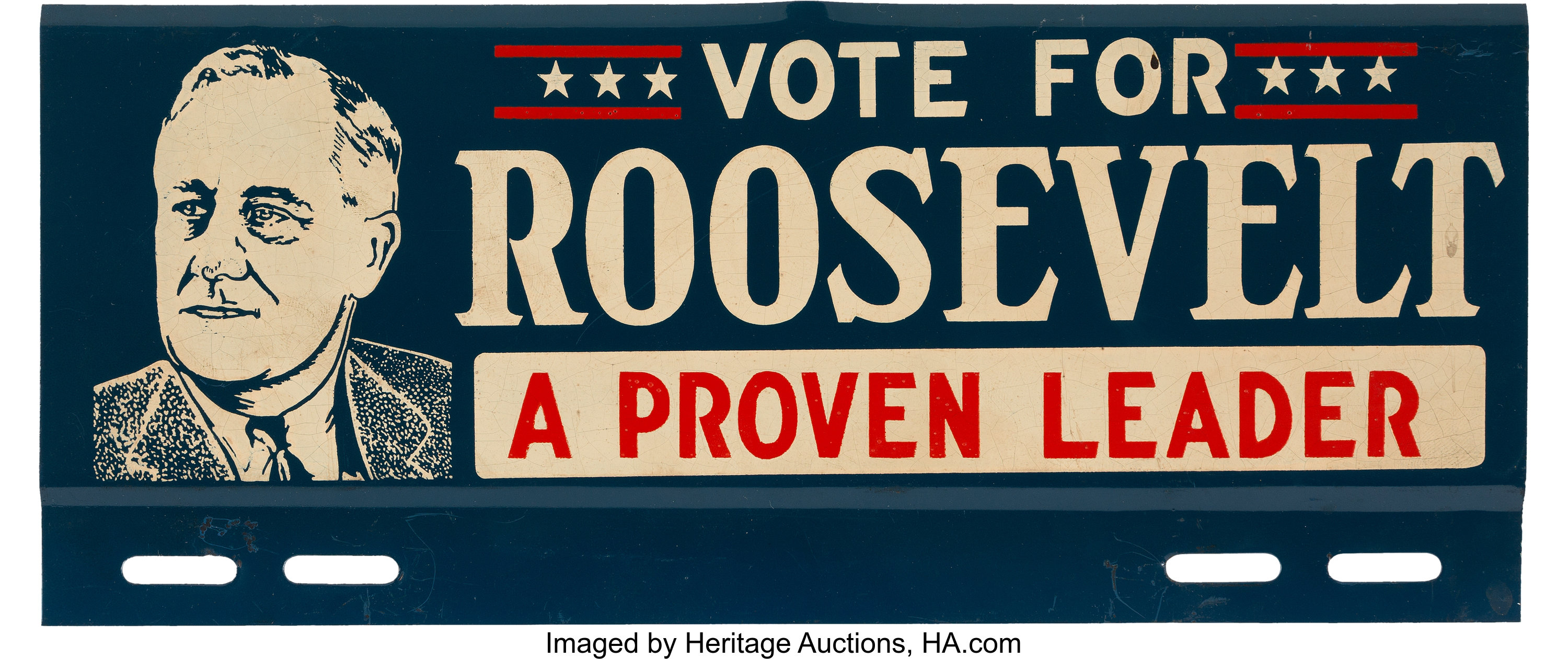 America at war
As soon as war broke out in September 1939, America declared support for Britain and France. They did not send soldiers, instead they sold them high-quality American made weapons.
The Cash and Carry Plan- In November 1939, Britain and France began buying US weapons, warships, and planes which provided valuable production jobs. 
Land Lease- In March 1941, FDR agreed to lend Britain $7000 million worth of weapons.
Attack on Pearl Harbour- On 7th December 1941, 183 Japanese bomber planes attacked Pearl Harbour (a US Navy base in Hawaii), 2000 men were killed. The next day, American entered the war declaring war on Japan (Germany’s ally). Three days later, Germany declared war on America.
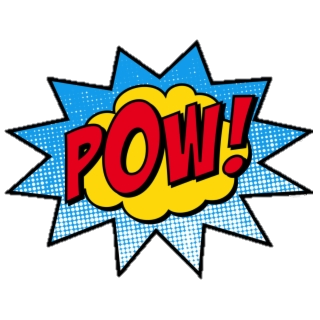